GCSE Art And Design (Photography): Summer Exam 2022
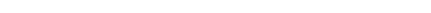 Instructions: 
Choose one starting point and produce a personal response.
You have a preparatory period to research, develop, refine and record your ideas.
You must make reference to appropriate sources such as the work of artists, craftspeople, designers and/or photographers. These can be those named in your chosen starting point and/or other relevant examples. You must identify and acknowledge sources that are not your own.
Following the preparatory period, you will have five hours of supervised time to complete your own personal response.
Self-ImageSelf-image Artists and photographers such as Ilse Bing, Lee Friedlander, Man Ray, Gerhard Richter and Andy Warhol used photographic technology to experiment with, explore and manipulate images of themselves. Outcomes often evidence the creative use of mirrors, shadows and techniques such as multiple exposure, as well as post-production methods. Investigate appropriate sources, use a variety of suitable techniques and develop a response to Self-image.
01
Light and Dark
Willy Ronis and Horst P Horst often used back lighting to create a silhouette or tonal contrast between subject and background. Ferdinando Scianna and Alexey Bednij have used shadows to create contrast and pattern in their photographs. Marks and Spencer’s advertising campaign for promoting their food products uses the intense colour of ingredients contrasted against dark backgrounds. Research appropriate sources and produce your own images based on Light and dark.
02
Choice of Colour 
Daroo Photography, Jacob Reischel and Matt Russell produce still life photographs where choices about colour strength and contrast are very important. Martin Parr and Alec Soth carefully consider the colour of props, clothing and background in their documentary studies of people and places.​Study appropriate sources and produce your own work where the choice of colour is important.
03
1
04
Texture 
Many photographers have explored and emphasised the texture of surfaces. Aaron Siskind photographed peeling paint and Bill Mangold photographed rusty iron work. Klaus Pichler explored decaying food whilst Marc Anderson investigated texture in tree bark and wood grain.Study appropriate sources and produce your own work based on Texture.
Notes: _________________________________________________ ________________________________________________________________________________________________________________________________________________________________________________________________________________________________________________________________________________________________________________________________________________________________________________________________________________________________________________________________________________________________________________________________________________________________________________________________________________________________________________________________________________________________________________________________________________________________________________________________________________________________________________________________________________________________________________
2